LAVADO E CAMBIOS DE FORMA
1ª FPB PEITEADO
CIFP SOMESO
PREPARACION DE EQUIPOS E UTILES
PREPARACION DE LA ZONA DE TRABAJO
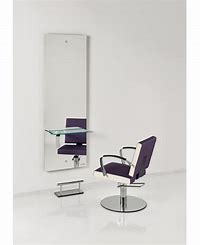 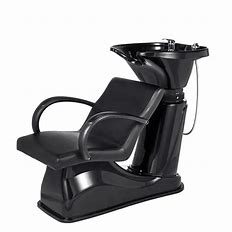 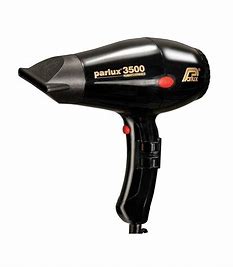 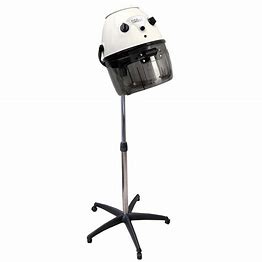 MOBILIARIO
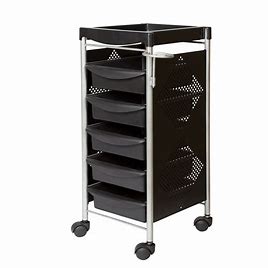 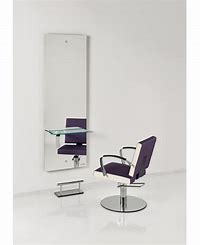 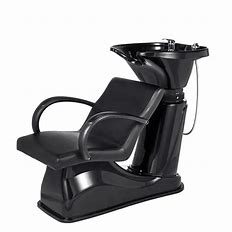 ¿ QUE DEBEMOS TENER ENCUENTA?
MANTENIMIENTO
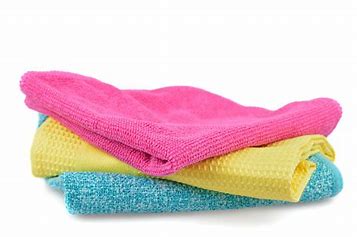 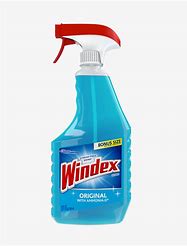 EQUIPOS UTILIZADOS
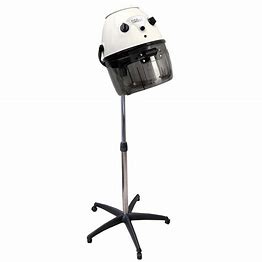 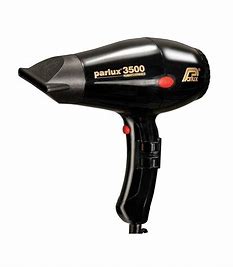 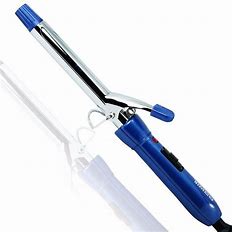 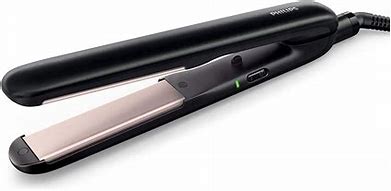 MANTENIMIENTO
SEGURIDAD
UTILESY ACCESORIOS
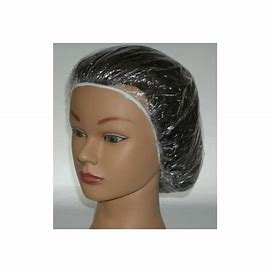 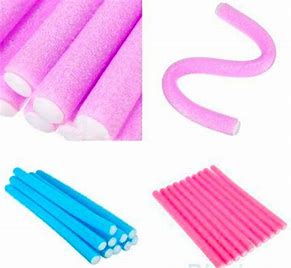 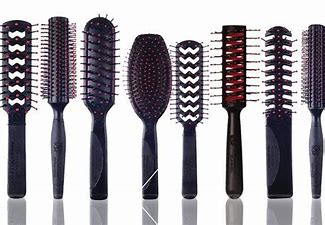 CEPILLOS Y PEINES
CERDAS
SOPORTE
MANGO
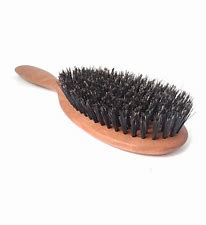 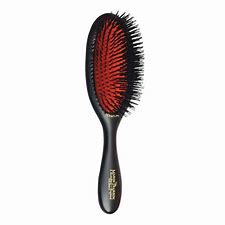 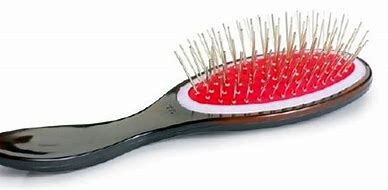 TIPOS DE CEPILLOS
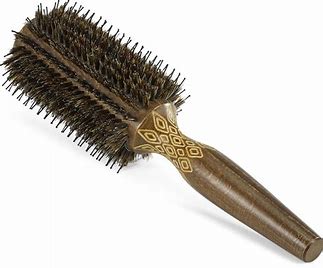 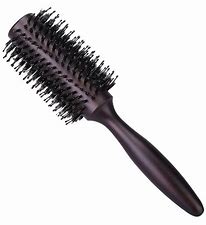 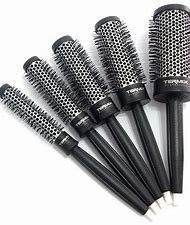 OTROS TIPOS DE PEINES
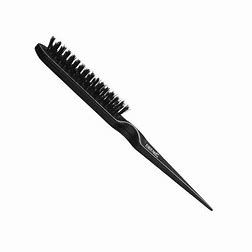 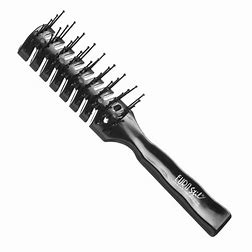 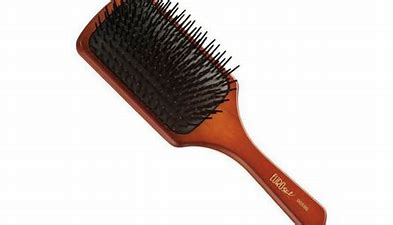 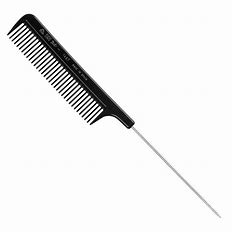 TIPOS DE PEINES
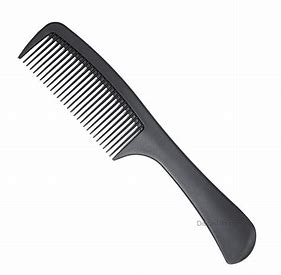 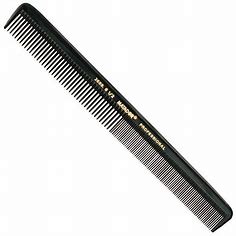 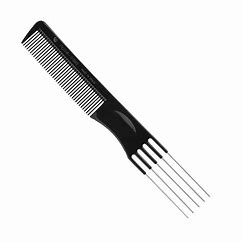 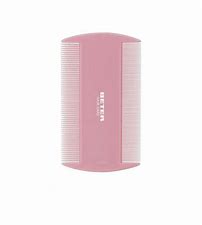 TIPOS DE MOLDES
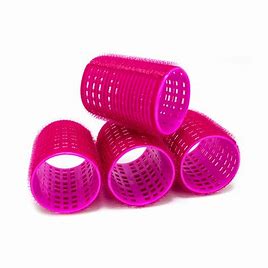 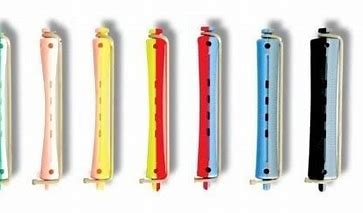 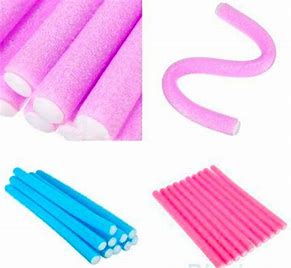 ACCESORIOS
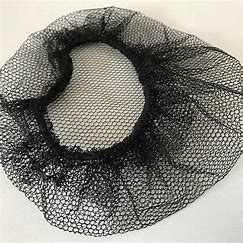 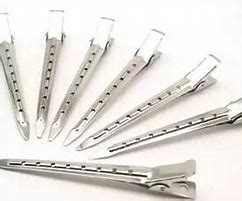 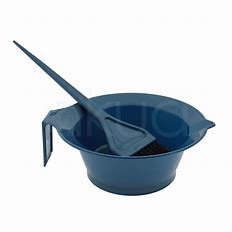 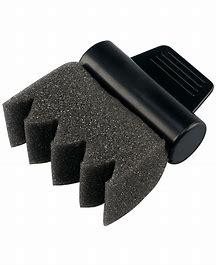 CRITERIOS DE SELECCION
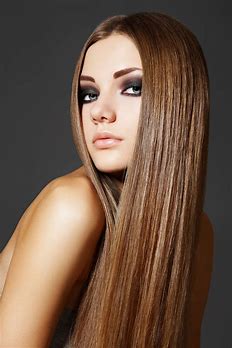 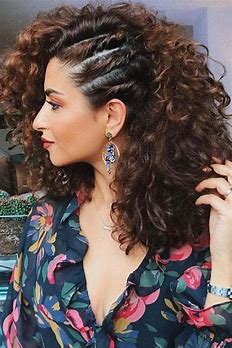 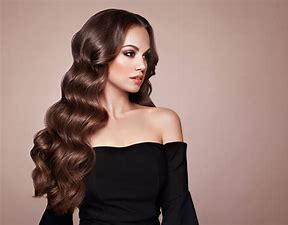 recuerda
LOS MATERIALES DE PROTECCION DEL CLIENTE SON BATA, TOALLA , PEINADOR Y CAPA PROTECTORA Y ALGODÓN
 LOS UTILES NECESARIOS PARA LOS CAMBIOS DE FORMA SON: CEPILLOS, PEINES, MOLDES, PAPEL DE PERMANENTE, GORRO DE PLASTICO, PICAS , PINZAS, HORQUILLAS;PALITOS SEPARADORES
 EL MATERIAL DESECHABLE SOLO SE UTILIZA UNA VEZ
 LOS CEPILLOS LOS UTILIZAMOS PARA DIFERENTES TECNICAS
LOS CEPILLOS TERMICOS SON LOS QUE DAN MEJOR RESULTADO PERO NO SE DEBE ABUSAR DE SU USO
 LOS MEJORES PEINES SON LOS RESISTENTES AL CALOR
RECUERDA
LOS MOLDES SE UTILIZAN PARA CAMBIAR LA FORMA DEL CABELLO Y DEPENDE DE LA FORMA EL TIPO Y EL TAMAÑO
 LOS  UTILES DE HIGIENE CAPILAR DEBEN LIMPIARSE INMEDIATAMENTE
 LOS APARATOS UTILIZADOS EN EL CAMBIO DE FORMA SON EL SECADOR DE MANO, DE CASCO. PLANCHA  Y TENECILLAS
 LOS APARATOS SIEMPRE DEBEN ESTAR  EN PERFECTO ESTADO DE LIMPIEZA, ORDEN Y MANTENIMIENTO
 DEBEMOS TENER ESPECIAL CUIDADO CON LOS APARATOS ELECTRICOS. DEBEN REVISARSE HABITUALMENTE Y LOS DEBE MANIPULAR EL SERVICIO TECNICO
THE END